Государственное бюджетное дошкольное образовательное учреждениедетский сад № 83 комбинированного вида Центрального района Санкт-Петербурга
Методическое пособие для развития мелкой моторики детей раннего дошкольного возраста
Автор: Разина Н.Р.
2015 год
Задачи:
Развитие мелкой моторики.
Сенсорное развитие.
Ориентация в пространстве.
Материал: сшитые из ткана панно с липучками, молниями, пуговицами и другими застежками.
Тематика: сказки, времена года.
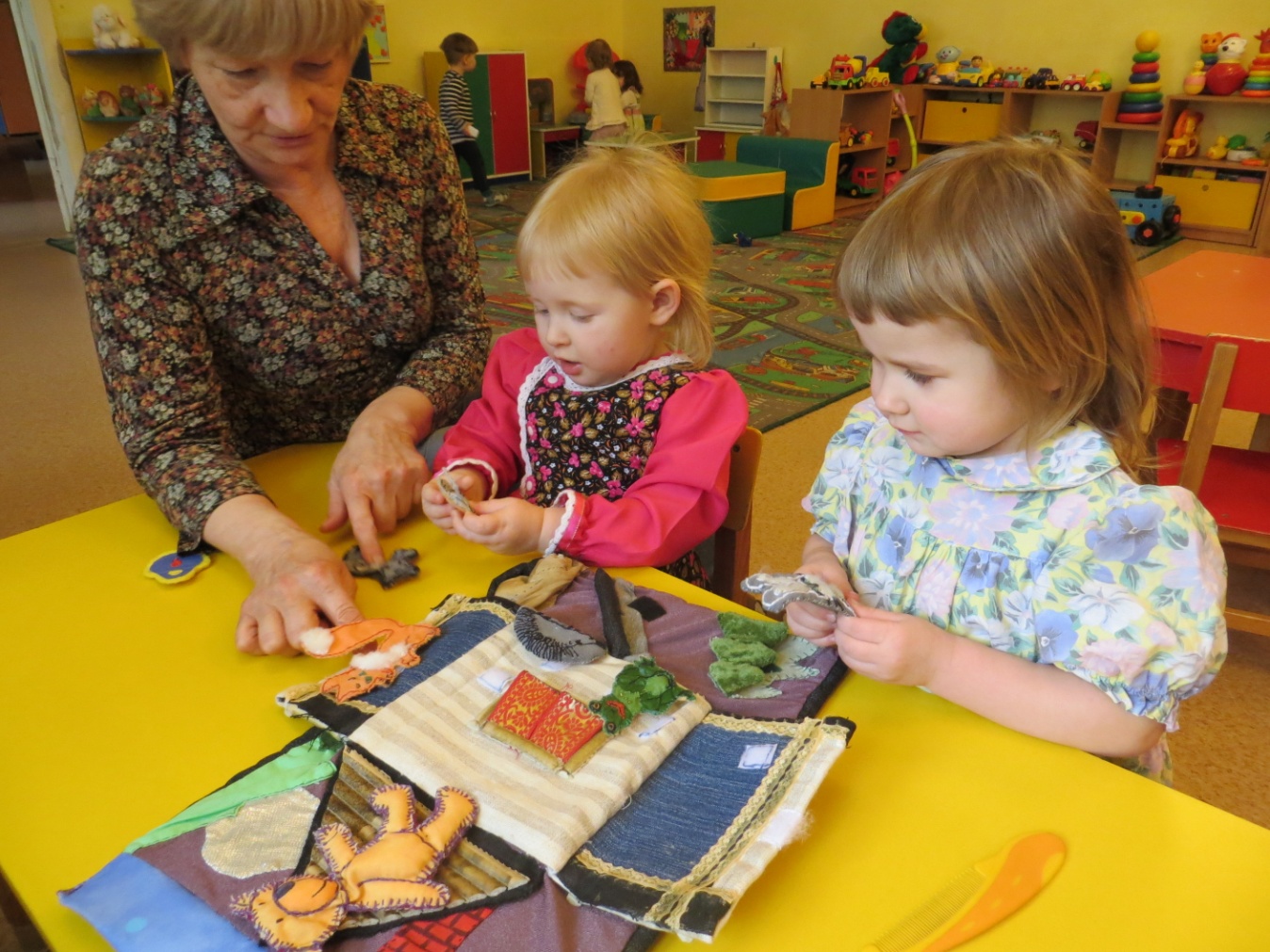 «Кто в теремочке живет?»
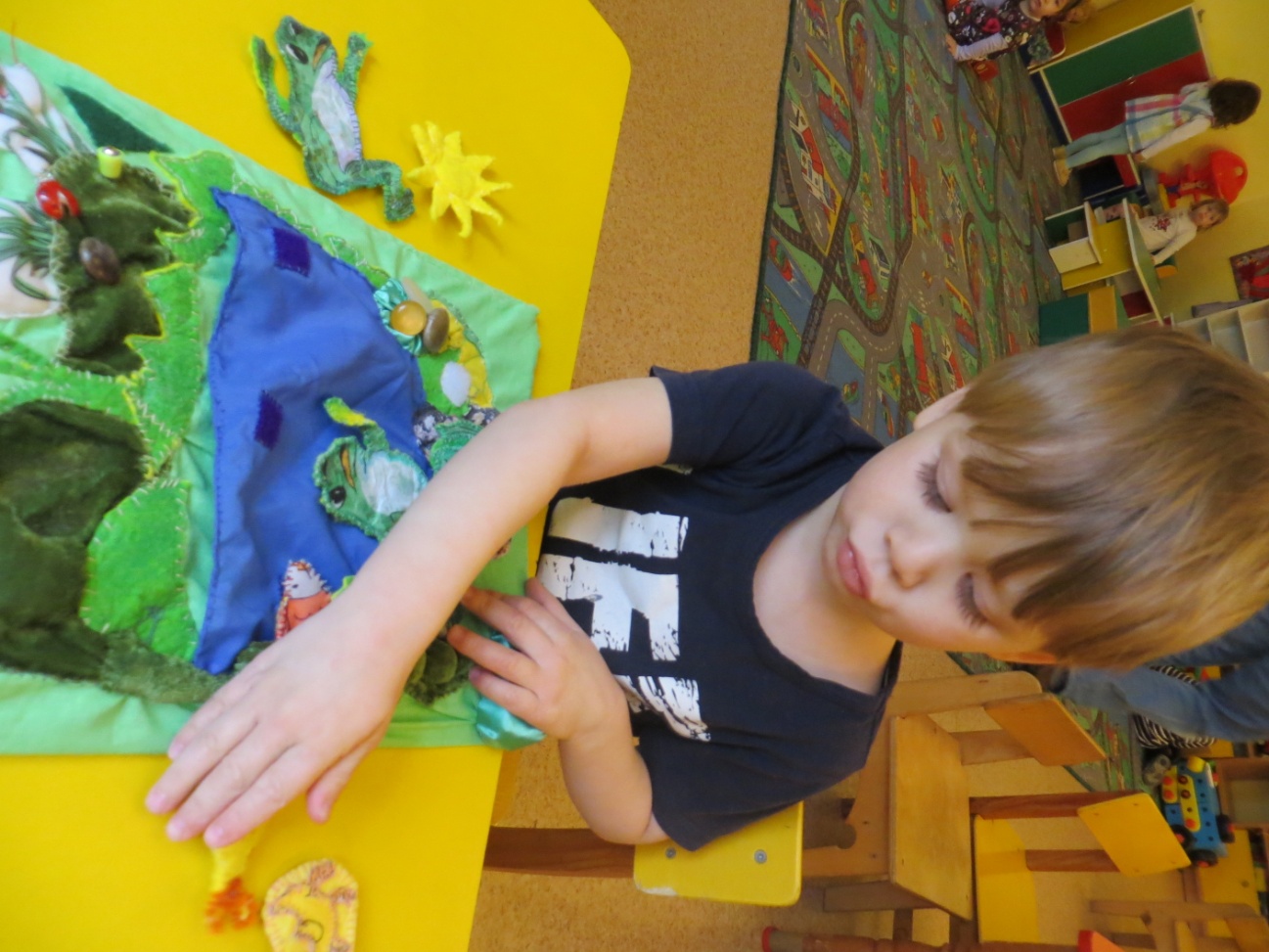 «Кто живет в воде, а кто на суше?»
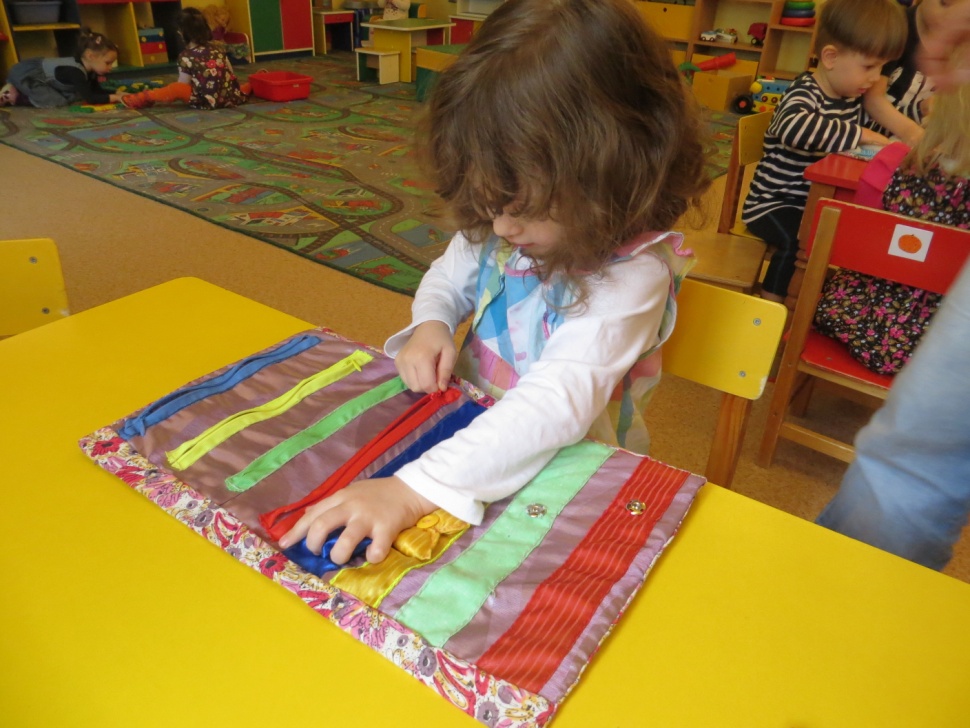 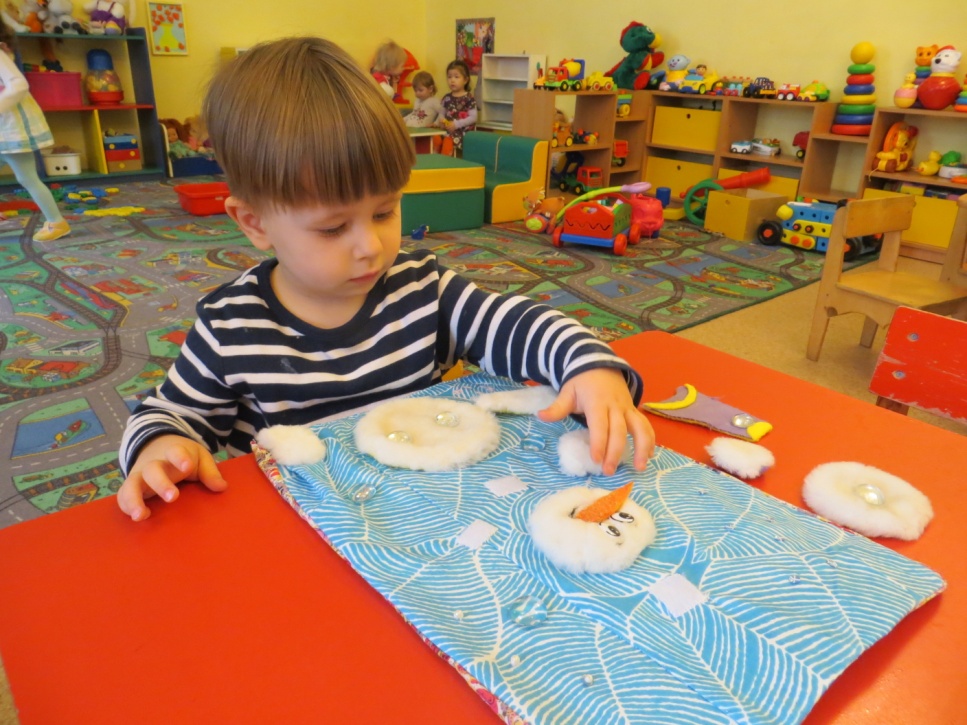 Застегнем и расстегнем!
Какой чудесный снеговик!